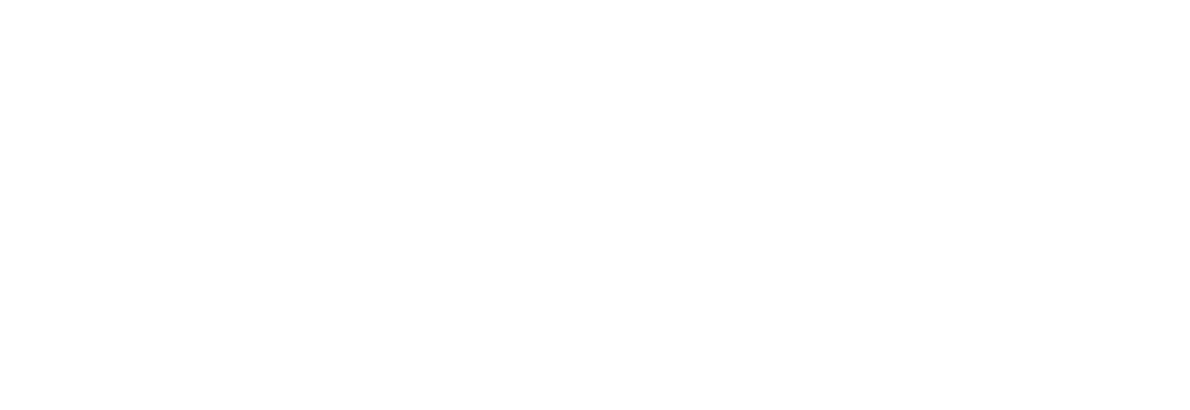 Fecha de actualización y/o validación: 
31 de marzo de 2025
Periodo que se informa: 01 al 31 de marzo de 2025
Responsable de generar la información:
Erika Georgina Oyervides González
Titular de la Unidad Técnica de Transparencia y Acceso a la Información
Nota Informativa
Se informa a la ciudadanía que a la fecha se cuenta con (01) expediente de información desclasificada.
Artículo 21
Fracción XLII
Información desclasificada